ВЕБИНАР РОССИЙСКОГО ТРЕНИНГОВОГО ЦЕНТРА
Института образования НИУ ВШЭ
16 декабря 2015 года
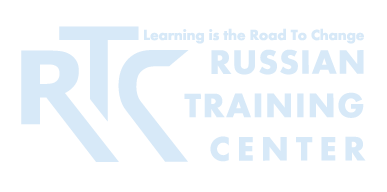 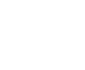 Добро пожаловать на вебинар
Оценка профессиональных компетенций студентов СПО в соответствии с ФГОС и профессиональными стандартами
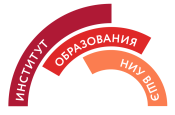 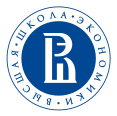 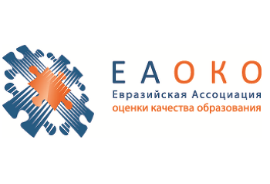 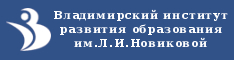 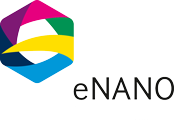 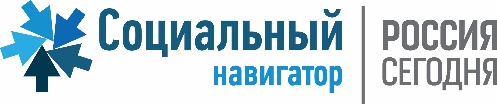 СЕГОДНЯ С ВАМИ
Выступающие:
Дудырев Фёдор Феликсович, главный эксперт Института образования НИУ ВШЭ, к.и.н.;
Зачесова Елена Васильевна, научный консультант Академии профессионального развития.

Ведущий:
Болотов Виктор Александрович, научный руководитель Центра мониторинга качества образования Института образования НИУ ВШЭ, профессор, академик РАО, д.п.н.
Запись и презентации
Все материалы вебинара, включая его видеозапись, будут доступны на сайте Российского тренингового центра, нашем канале на YouTube и +странице в социальной сети Google+;
Ссылка на них придет в течении следующих суток на адрес почты, которую  вы указали при регистрации.
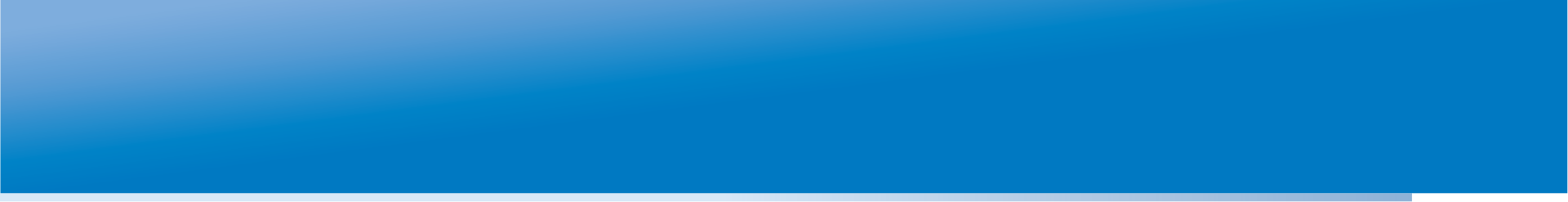 ИНФОРМАЦИОННЫЕ ПАРТНЁРЫ
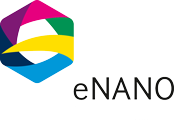 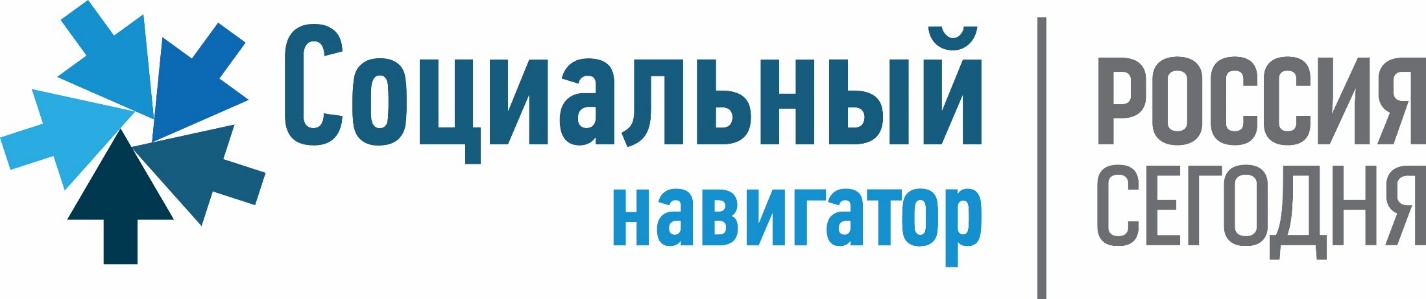 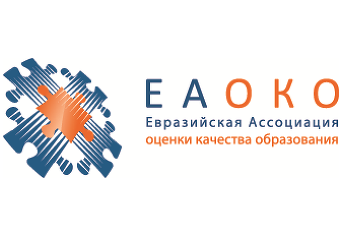 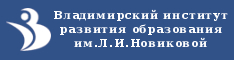 СТАТИСТИКА УЧАСТНИКОВ ВЕБИНАРА
По состоянию на 15.12.2015 на вебинар зарегистрировались 542  
участника из 60 регионов Российской Федерации и 6 стран: Приднестровская Молдавская Республика, Республики Армения, Беларусь, Казахстан, Кыргызстан и Молдова.

Организации (472):
Организации профессионального образования – 324
ИРО/ИПК, методические кабинеты –   43
Общеобразовательные организации (школы) –  32
Органы управления образованием различных уровней   –   21
Образовательные организации высшего образования – 7 
Центры оценки качества образования различных уровней –  7
СМИ, ВПО, бизнес и другие организации – 38
НЕКОТОРЫЕ ОРГАНИЗАЦИОННЫЕ ВОПРОСЫ
Вопросы докладчикам можно задавать по ходу вебинара во вкладке ВОПРОСЫ
Вопросы технического характера и другие вопросы просьба задавать во вкладке ОБЩИЙ ЧАТ
Просьба ко всем, кто участвует в вебинаре коллективно (несколько человек в одной аудитории), указать число участников в закладке ОБЩИЙ ЧАТ
ПРЕДСТОЯЩИЕ МЕРОПРИЯТИЯ РТЦ 
И ПАРТНЕРОВ ЦЕНТРА
Для учителей и преподавателей математики:
17 декабря «Использование обратных функций при исследовании уравнений и неравенств»
21 декабря «Численные методы решения элементарных уравнений с иррациональными корнями. Общий методический и теоретический взгляд на решение уравнений»

17 декабря «Нанотехнологии и их применение: простой рассказ о сложных явлениях»
СПАСИБО ЗА ВНИМАНИЕ!
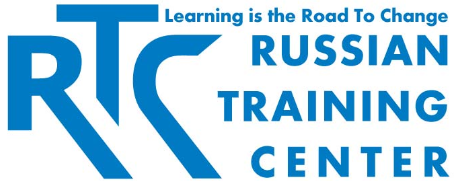 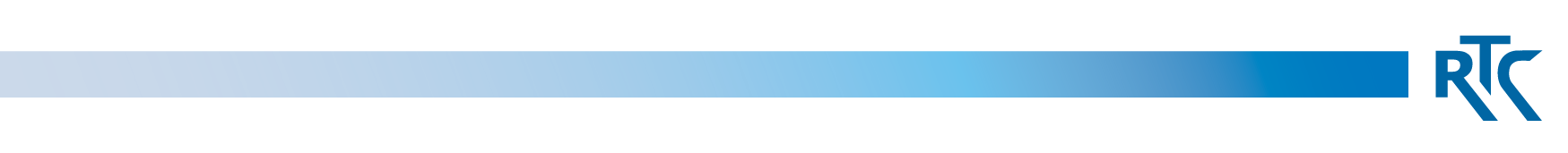 info@rtc-edu.ru
www.rtc-edu.ru